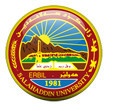 Salahaddin University-Erbil
College of Law 



Administrative Law
2nd year

Hemn Khalid Ali

Assistant Lecturer

2023-2024
Reasons why learning English is so important
1- English is one of the most widely spoken languages.

2- Knowing English increases your chances of getting a good job in a multinational company within your home country or of finding work abroad.

3- English gives you wider access to knowledge.

4- English gives you access to some of the world’s best universities.

5- English allows you to get more from popular culture.
4
English:   The language used in Britain, the US, Australia, and some other countries.
Do you speak English?
What grade did you get in English?


Abroad :  a foreign country
A lot of goods are imported from abroad.
We always go abroad in the summer.
5
history, Abroad, Increase, English, knowledge, University, company, job
1- One out of five people can speak or at least understand………...

2- Smoking …………….. the risk of serious illnesses.

3- We try to go…………… at least once a year.

4- His ………….. of history is amazing.

5- She teaches at the  Salahaddin ……………..
6
Nowadays, why do you think learning English has become important  ?
The Concept of Administrative Law:
Administrative law is the branch of the law governing the relationship between the individual and the executive branch of the government when the latter acts in its administrative capacity. The most significant and outstanding development of the 20th century is the rapid growth of administrative law. It does not, however, mean that there was no administrative law before this century, but in this century, there was increase in governmental functions.
Decade: a period of ten years
Century: a period of 100 years
Millennium: a period of 1,000 years
Concept: an idea of how something is.
Administrative: relating to the management of a company, organization, or institution.
executive : the part of a government that is responsible for making certain that laws and decisions are put into action.
Government: The group of people with the authority to govern a country
Significant: important or noticeable
.
determine :to control what something will be. 
Precise: exact, clear, and correct.
Jurist: someone who has a very detailed knowledge of law.
Attempt:  to try to do something, especially something difficult.
Regulate: to control an activity or process, especially by rules.
Agency: a government department that is responsible for a particular activity:
Significant, Concept, Latter, Administrative, Executive, country.
1- The children are taught the basic …………….. of mathematics.
2-There has been a ……………… increase in the number of women students in recent years.
3- She offered me more money or a car and I chose the ………….
4- The job is mainly …………………
5- He has an ………….. position in the company.
Rapid,Capacity, Century ,Governed, Function ,Individual
1- The country is now ………….. by the army.
2- We must respect ……………liberty
3- She has a great …………..for hard work
4- There was a ………….increase in the internal trade.
5-A …………..ago most  people walked to work 
6- The………….. of the heart is to pump blood through the body
Definition of Administrative Law:
It is indeed difficult to determine a scientific precise and satisfactory definition of administrative law. Many jurists have attempted to define it. But none of the definitions has completely demarcated the nature, scope and contents of Administrative Law. Either the definitions are too broad and include much more than what is necessary or they are too narrow and do not include all the necessary contents.
(Administrative Law is the branch of law that regulates the administrative bodies in the state and governs the activities carried out by the administrative agencies to achieve the public interest).
15
satisfactory, includes ,precise , determine, attempt.
1-She passed her driving test at the first ………...
2- Investigators are still trying to …………….the cause of the fire.
3- The ……….….cause of the disease is unknown.
4- This dictionary …………..both British and American spellings of words.
5- The meeting failed to produce a ……………….outcome.
used when you are giving a choice of two or more things.

Either I accompany you to your room or I wait here.
Functions of Administrative Law
The primary function of administrative law is to keep governmental powers within the limits of law and to protect private rights and individual interests, because, the scope of activities of the government have expanded. They are likely to be abused. Administrative law attempts to control the powers of the government, and its agencies. It helps to bring a balance between two conflicting forces individual rights and public interest.
18
Primary: more important than anything else.
Limit: to prevent a number, amount, or effect from increasing past a particular point.
 Protect: to keep someone or something safe from harm, damage, or illness.
 abuse: to use something for the wrong purpose in a way that is harmful or morally wrong.
Conflict:  disagreement between people with opposing opinions or principles.
expanded ,limit ,Abusing , Conflicts primary
1-The minister was dismissed for ………….. power for his personal gain.
2- Many of the villagers rely on fishing as their …………..source of income.
3- I've been asked to………. my speech to ten minutes maximum.
4- …………………between parents and children become more frequent when the children become teenagers.
5- Sydney’s population ……………rapidly in the 1960s.
Concern
1-a feeling of worry about something important.
our concern for human rights.
The recent rise in crime is a matter of considerable public concern.

2-to be important to someone 
I was mainly concerned with making something that children could enjoy.
The results of the election are of concern to us all.
Concerns of Administrative Law
Administrative Law is concerned with the following topics:
It studies powers of administrative agencies. 
It also studies applicable rules and principles while exercising administrative powers.
It is concerned with remedies available to aggrieved parties whose rights and interests may be affected by unlawful and unjust administrative actions
administrative, available, topics, remedy,executive, applicable,
1- I had worked for many years as an …………… assistant and an …………….assistant.
2- The legal team will discuss a number of important………….
3- It is accepted that this issue must be determined by the …………….law
4- The problems in our schools do not have a simple………..
5-Her new book is ………..in bookstores all across America.
Remedy: a way of dealing with a problem or making a bad situation better
Available: Able to be used or obtained
Aggrieved: having suffered as a result of the illegal actions of someone else
I’m available next Tuesday if you want to meet then.

The information is freely available on the Internet.

No one at company headquarters was available for comment.

Your friend is cute. Is he available?
Purpose of Administrative Law:
There has never been any serious doubt that administrative law is primary concerned with the control of power. With the increase in level of state involvement in many aspects of everyday life in 20th century, the need for a coherent and effective body of rules to govern relations between individuals and the state became essential.
Purpose of Administrative Law can be summarized as follow:
It has a control function, acting in a negative sense in respect of the unlawful exercise or abuse of governmental/ administrative power.
Embodying positive principles to facilitate good administrative practice.
Respecting the rights and liberties of individuals.
Enhancing accountability and transparency.
coherent: it is easy to understand because it is clear and reasonable.
Effective: successful or achieving the results that you want:
Enhance: to improve the quality, amount, or strength of something:
Satisfactory: good enough to be accepted in a particular situation.
involvement: the act of taking part in an activity or event.
facilitate:  to make something easier or possible.
Liberty: the freedom and the right to do whatever you want without asking permission or being afraid of authority.

the freedom to live as you wish or go where you want

 Accountability: responsible for what you do and able to give a satisfactory reason for it.
 Transparency: a situation in which business and financial activities are done in an open way without secrets, so that people can trust that they are fair and honest:

an honest way of doing things that allows other people to know exactly what you are doing
coherent
if a piece of writing, set of ideas ….. is coherent, it is easy to understand because it is clear and reasonable.
- I was so confused that I could not make a coherent answer.
if a group is coherent, its members are connected or united because they share common aims, qualities, or beliefs
-They were never a coherent group.
facilitate, enhance,coherent, embodies ,Doubt, aspect
1- I ………….. my ability to do the job.
2- a system of rules that covers almost every ……………of their lives.
3-The Government lacks a ………….. economic policy.
4- The latest model ……………many new improvements
5- He wants to ………….his foreign language ability.
6-To ……………learning, each class is no larger than 30 students.
Liberty , senses ,In respect of, transparency
1- We want more ……………. in government
2- …………….civil rights, all citizens are equal under the law.
3-the fight for …………and equality
4- The word ‘right’ has several different………...
Within
1-included in the range of things that are possible, reasonable, or allowed
I was acting within the law (= legally).
The government was doing everything within its power to help the victims.
2-before a certain period of time has passed
We should have the test results back within 24 hours.
3-inside an area, building, room, or space.
The ticket gives students unlimited free travel within the UK.
Sources of Administrative Law:
Sources of Administrative can be divided into categories:
A- The main sources
B- The secondary sources
 
The main sources:
1. The Constitution: The constitution contains some provisions dealing with the manner and principle of government administration and accountability of public bodies and officials. It briefly sets forth details about mechanisms, procedures and administrative functions granted to various authorities. 
Article 122 in the Constitution of republic of Iraq in 2005.
2. Legislation: Laws adopted by parliament, can be considered one of the primary sources of administrative law. 
The statute creating an agency known as enabling act or parent act, clearly determines the limit of power conferred on the created agency. An administrative action exceeding such limit is an ultra vires, and in most countries the courts will be ready to intervene and invalidate such action. Usually, administrative law provisions are not codified in one legal code due to the continuously developing government activities. However, it can be found in various pieces of legislations.
Category: in a system for dividing things according to appearance, quality.....
set forth: to explain ideas, facts, or opinions in a clearly organized way in writing or in a speech
various: several different types of that thing.
ultra vires: beyond legal or official powers.
Codify: to arrange laws, principles, facts …… in a system
granted,secondary, set forth ,source,category
1-There are sporty people and non-sporty people, and I'm definitely in the second ………….
2-For me, music is a great ……..……of enjoyment.
3-The government sees unemployment as a …………..issue.
4-The President …………...his views in a television broadcast.
5-She was ..………….American citizenship
exceeding,created,adopted, intervene ,legislation, adopted
1-The company can be prosecuted under the new………….
2-The Browns have one ……………son.
3-The motion to increase fees was………...
4-Some people believe the universe was …..…….by a big explosion
5-He was fined for ………….the speed limit.
6-The police don’t usually like to ………….in disputes between husbands and wives.
codified, various, continuously, Invalidate,
1-The court's judgment does not ………….the tenancy agreement
2-The agreement must  be …………..by federal legislation.
3-There are …………ways to answer your question.
4-You can't work ………….for six hours without a break.
Chapter Two: Governorates not incorporated in a region
Article 122 
First 
The governorates shall be made up of a number of districts, sub-districts, and villages.

Second 
Governorates that are not incorporated in a region shall be granted broad administrative and financial authorities to enable them to manage their affairs in accordance with the principle of decentralized administration, and this shall be regulated by law.
Third 
The governor, who is elected by the Governorate Council, is deemed the highest executive official in the governorate to practice his powers authorized by the Council. 
Fourth
 A law shall regulate the election of the Governorate Council, the governor, and their powers.
Fifth 
The Governorate Council shall not be subject to the control or supervision of any ministry or any institution not linked to a ministry. The Governorate Council shall have independent finances.
3. Judgments: Judgments are the most important source of administrative law and the main historical source of its theories and principles such as the emergency circumstance theory and the administrative responsibility theory.
when the judge issues an administrative judgment, he/she is not considered as a legislator since the judge practices his/her own task. However when there are no applicable obvious written or customary rules, the judge tries to find out a suitable solution as a result, his/her rule deemed  as a new administrative law source.
 The judgment of (Tribunal of Conflicts) about Blanco case in 1873 in France, this judgment created a theory after thirty years from that time.
4. Custom: Administrative customs represent a consecutive conduct which is followed by public administration during its activities. A custom should be general and practiced by the administration. However, the custom should not contain any contrary conduct with legal rules. These elements create an obligatory custom. Hence, any such contradicting conduct will be refused and may result in legal punishment.
since
1- from a particular time or event in the past until the present, or in that period of time
We’ve been waiting here since two o’clock.
I haven’t played football since I left university.

2- used to give the reason for something
Since you are unable to answer, perhaps we should ask someone else.
enabling act or parent act : Within the act there will be authority for a specific person (e.g. government minister) or body (e.g. local authority) to make further and more detailed law
Adopt: to take someone else’s child into your home and legally become its parent.

 Adopt: To consent to and put into effect.

your adopted country is one that you have chosen to live in permanently
Enabling: Causing something to exist or happen
A subject of International Law is a person (entity) who possesses international legal personality, capable of possessing international rights and obligations and having the capacity to take certain types of action on the international level.
Traditionally, States have been the only subjects or persons of International Law.   However, with the establishment of international organizations, it has become necessary that a sort of international legal personality be granted to these entities.
بابةتي قانون دةولي بريتية لةو كةسةي (كيان)  كة خاوةني كةسايةتي قانوني دةوليية, توانايي هةية بوَ خاوةنداريةتي كردني ماف و ئةركة دةولييةكان  وة هةبوني توانا بو ئةنجامداني ضةندين جوَري ديايكراو لة كار لة ئاستي دةولي.
لةكوَندا,دةولةتةكان تاكة بابةت يان كةسي قانون دةولي بون. لة طةلَ ئةوةشدا لةطةلَ هاتنةدي ريَكخراوة نيَودةولةتيةكان, ئةويش بوو بة كةسيَكي ثيَويست جوَريَك لة كةسايةتي نيَودةولةتي بةخشرا بةم  كيانانة.
The secondary sources:
1. Delegated Legislation: Is a legal instrument issued by executive authority whereby the legislator authorizes a minister to adopt regulations containing technical and other details intended to facilitate the implementation of the statute in question. In another words, the legislative authority delegates the executive authority to take necessary actions.  Delegated legislations are used to save parliamentary time.
Article 30 of the Federal Investment Law No 13 of 2006 states that: the Council of Ministers shall adopt regulation in order to facilitate the implementation of this law.
delegated legislation:  laws which are not made by Parliament but by government ministers who have been given authority by Parliament.
1- the person, thing, time …… in question is the one that you are talking about at the present time.
The photograph in question was taken long before I met you.
2-if something is in question, there are doubts about it
Are you saying that the validity of the test is in question?
2- Jurisprudence: Is the views of competent scholars in law including their explanations and interpretations, whether in their books, or research, or lectures. The role of jurist is limited to explain provisions of the law, and to interpret its ambiguity.
Therefore, jurisprudence helps lawmaker who amends the law and judges who apply it.
competent
1- having enough skill or knowledge to do something to a satisfactory standard.
A competent mechanic should be able to fix the problem.

2- having the legal power to deal with something in a court of law.
This court is not competent to hear your case.
interpret
1- to translate spoken words from one language into another.
We had to ask our guide to interpret for us.
2- to explain the meaning of something
Freud’s attempts to interpret the meaning of dreams.
Historical development of Administrative Law:
Administrative law is regarded as recent law if it is compared with other ancient laws such as criminal law and civil law, because its roots can be traced back to 1789. (French revolution).
Before that time there was not Administrative law neither in France nor in the other European countries which have governed by absolute monarchs, so those monarchs and their dictatorial monarchs systems have not submitted to any law especially the administrative law which contains specific legal principles and rules which limits the power of governors.
Before the France Revolution the Judicial Parliaments hampered the administrate administrative reformations. In 1790, the revolutionists had abolished them and prevented the judicial from the intervention in the administrative matters according to principle (separation between the powers).This principle has adopted by some great thinkers in France, especially by Montesquieu (1689-1755) who  proposed this principle in 1748 in his famous book (The Spirit of the Laws).
These developments have made the administration responsible for its conflicts. It had a power to issue judgment about its cases; it was known as the judicial administration. After Napoleon Bonaparte became the Emperor of France and during his period, French State Council was established. Gradually, this council has become responsible for all administrative conflicts.
The Relationship between Administrative Law and other Laws and Concepts:
Constitutional Law and Administrative Law:
1- Both are categorized under public law.
2- Both are concerned with functions of government.
Differences:
	While administrative law has close links to constitutional law, but there are also large distinctions between them. 
Constitutional law deals, in general, with the powers and structures of state which are the legislative body, the executive body and judiciary body. In addition, it sets out rights and duties for both citizens and state as well as regulates the relationship between three authorities of state. While administrative law is mainly concerned with the control of governmental powers. It also includes the powers exercised by individuals and agencies acting under the government.

 	Constitutional law supersedes (is the highest law ) all other laws including (so it is above)  administrative law because it is the highest law. On the other hand administrative law is subordinate to constitutional law.
to correct or make small changes to something that is written or spoken
amend
someone who has the power to make laws or
 belongs to an institution that makes laws
Legislator
must be done because of a law
Obligatory
follow one after another without an interruption
Consecutive
something that is not clear because it has more than one possible meaning
Ambiguity 
an official legal decision:
Judgment
to give official permission for something
Authorize
to arrange laws, principles, facts ……. in a system
Codify
the process of putting a plan into action or of starting to use something
Implement
to explain ideas, facts, or opinions in a clearly organized way in writing or in a speech
set forth
an explanation or opinion of what something means:
Interpretation
beyond the legal or official power:
ultra vires
in a system for dividing things according to appearance, quality.....
Category
several different types of that thing.
Various
apply, implementation, ambiguities amended ,authorized,
1- the troops were ……………….to use force.
2- she was responsible for the ……………..of the plan.
3- There are some ……………..in the legislation.
4-  Until the constitution is………….., the power to appoint ministers will remain with the president.
5- These ideas are often difficult to …………….in practice.
ancient,submit, trace, compared
1- The police ………….. the suspect’s fingerprints with those found at the crime scene.
2- We are willing to …………to arbitration.
3- The police are trying to ………..the mother of a newborn baby found abandoned outside a hospital.
4- Archaeologists study the remains of …………..civilizations.
Contract is a promise made by one person to another to do or not to do something in future, and which is enforceable in court of law. 
If we examine our definition of a contract carefully we can see that a contract can be resolved into five basic and essential elements.
If a so called contract lacks any one of these elements it is not a true contract.
The five separate elements of  true contract are
1-A contract is promise.
2-A promise made by one person to another.
3- A promise to do or not do something.
4- A promise to do or not do something in the future. 
5- A promise that is enforceable in court of law
The law puts limits on each person's freedom in order to protect other people's freedom. We are free to drive a car on the road, but only if we possess a valid driving licence; and, even then, we must keep to one side of the road, and obey speed limits and road signs. In this way, although our freedom to drive is restricted, we are protected from other people's careless or unskilled driving.
Article 2 The Universal Declaration of Human Rights
Everyone is entitled to all the rights and freedoms set forth in this Declaration, without distinction of any kind, such as race, colour, sex, language, religion, political or other opinion, national or social origin, property, birth or other status. Furthermore, no distinction shall be made on the basis of the political, jurisdictional or international status of the country or territory to which a person belongs, whether it be independent, trust, non-self-governing or under any other limitation of sovereignty.
Q1: write the meaning of words below in English.         ( 8 Marks) 

 Q2:  Translate below sentences to Kurdish or Arabic.    (8 Marks) 

Q3: Answer questions below.                                                (8 Marks)

Q4: 
A- Fill in the blanks with the words below:                        ( 3 Marks)

B- write the meaning of words below in Kurdish.            ( 3 Marks)
Administrative Law and financial Law:
Financial law regulates financial activities of the state and determines its expenses and revenues with the balances between them. Its relation with administrative law appears when we realize that public agencies cannot function properly without money and practice their activities. So, financial law regulates the financing of the public bodies.
Administrative Law and penal Law:
This relationship appears when it comes to the provisions of penal law protecting the performance of administrative actions. For instance, provisions concerning the protection of a certain public authority such as prohibiting strikes and providing the civil servant with protection during performance of his/her duties. Also, provisions protecting public property. Examples of prohibiting strikes in government departments: (Emergency Hospitals, Municipality, Traffic Police and Education sector)
Expense:
 the amount of money that you spend on something.
revenue :
the income that a government or company receives regularly:
Prohibit: 
an action is illegal or not allowed
Strike: 
to refuse to continue working because of an argument with an employer about working conditions, pay levels, or job losses.
1- Many people believe that execution has no place in the …………..system of a civilized society.
2-Democratization has brought workers the right to ……………..and join a trade union.
3- Local authorities have a ……………to keep the streets clean.
4- The books are my personal…………...
5- If the accident happened during the …………………..of his regular duties, he’s covered by disability insurance.
Coronavirus
1- What is this virus and where has it come from?
It's a well-known type of a virus called the coronavirus, although this is a new variation of it. It was first spotted in a city called Wuhan in China.
It's called a coronavirus because, under the microscope, it looks like lots of little crowns.
What are signs people have coronavirus?
Difficulty breathing
Fever
Coughing
The coronavirus is a respiratory virus which means it can affect people's breathing and lungs.

Like the normal cold and flu bugs, it can spread from person to person by coughing and sneezing.
Administrative Law and Human Rights Law
The particular task of administrative law in the era of human rights protection is to ensure that public powers are not exercised in a way that impinges upon the human rights. Therefore administrative law mechanisms have been used to enforce human rights. Administrative law and human rights law are principally concerned with ensuring that public power is fairly and transparently exercised. They also share underlying values such as autonomy, dignity and security.
There are also marked differences between the two areas of law. Human rights law is principally concerned with protecting and ensuring substantive rights and freedoms whereas administrative law focuses more on procedure and judicial review attempts made to preserve a strict distinction between the legality and the merits of a decision.
Judicial review, power of the courts of a country to examine the actions of the legislative, executive, and administrative arms of the government and to determine whether such actions are consistent with the constitution.
Arbitration is a private system of adjudication. Parties who arbitrate have decided to resolve their dispute outside of any judicial system. 

The decision –makers (the arbitrator), usually one or three, are generally chosen by the parties. In addition to choosing the arbitrators and the rules, parties can choose the place of arbitration and languages of arbitration.

This is particularly important in international commercial arbitration because parties do not want to be subject to the jurisdiction of the other party’s court system.
regulates,on the otherhand , deal with,  similarity,revenue.
1-Taxes provide most of the government's ……………
2- I can see the ………….between you and your brother.
3- I’d like to eat out, but ……………..I should be trying to save money.
4- a hormone that ……………….metabolism and organ function
5- The government must now ………………the problem of high unemployment.
enforce, protect ,focus,difference
1- There is not much ………………in price.
2- She tried to ……….her mind on her work
3- Are we doing enough to………. the environment?
4- He wants the police to …………..the law and arrest the men.
Administrative Regulation
Centralisation:
Centralization (Central Administration) is the process by which the activities of government, particularly those regarding decision-making process, become concentrated within a particular location and a particular group. According to this shape of administration, the central government alone practices the administrative function in the state.
There are two types of centralism:
1. Concentrated administration: this means that all authorities of the state are in the hand of the central government without any participation by the officials in the local governments.
 
 
2. Non-concentrated administration: under this system, the central government grants partial participations to the regional authorities under its rigid control and supervision.
Advantages of Centralism:
It makes the legal and political unity of the state coherent.
It leads to uniformity of systems and plans across the country.
It reduces coordination problems; the central government has the authority to order all local governments to act in a specific manner
Disadvantages of Centralism:
Since all decisions are made at the highest level of authority, centralisation might result in delays in decision-making and communication.
It is not in line with democratic principles.
It does not give opportunity to lower bodies to develop their administrative skills.
Decentralization:
Decentralization Is a system in which the powers and responsibilities are transferred from the central authority to the local authorities. It may contribute to key elements of good governance by increasing people's opportunity for participation in economic, social and political decisions; allowing local and regional governments to manage their own affairs
to give official permission for something
Authorize
to arrange laws, principles, facts ……. in a system
Codify
the process of putting a plan into action or of starting to use something
Implement
to explain ideas, facts, or opinions in a clearly organized way in writing or in a speech
set forth
an explanation or opinion of what something means:
Interpretation
beyond the legal or official power:
ultra vires
in a system for dividing things according to appearance, quality.....
Category
several different types of that thing.
Various
the amount of money that you spend on something.
Expense:

the income that a government or company receives regularly:
revenue :

an action is illegal or not allowed
Prohibit: 

to refuse to continue working because of an argument with an employer about working conditions, pay levels, or job losses.
Strike:
to correct or make small changes to something that is written or spoken
amend
someone who has the power to make laws or
 belongs to an institution that makes laws
Legislator
must be done because of a law
Obligatory
follow one after another without an interruption
Consecutive
something that is not clear because it has more than one possible meaning
Ambiguity 
an official legal decision:
Judgment